Важные моменты содержательной отчетности Фонда Тимченко
Важные моменты отчетности
1) Ключевыми областями развития организаций оказались навыки специалистов и уровень доказанности практик. 2) Чему хочется научиться? Участники отметили разработку системы мониторинга, разборы кейсов других организаций и выбор инструментов для оценки  как наиболее актуальные темы для повышения квалификации в сфере МиО. 3) Итогом анкетирования стало распределение по группам (Организации с выраженной потребностью в наращивании потенциала в МиО / подающие надежды в МиО / с высоким потенциалом в МиО).
Итоги анкетирования
Важные моменты отчетности
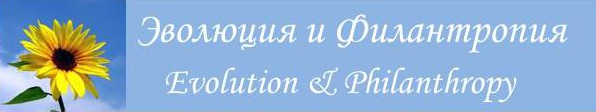 Наши ресурсы для вас
Напоминаем о платформе «Социальные результаты и показатели» http://socialvalue.ru 
Там вы найдете много показателей по тематике «Семья и детство»
Спасибо всем, кто выразил желание участвовать в программе ПИОН!
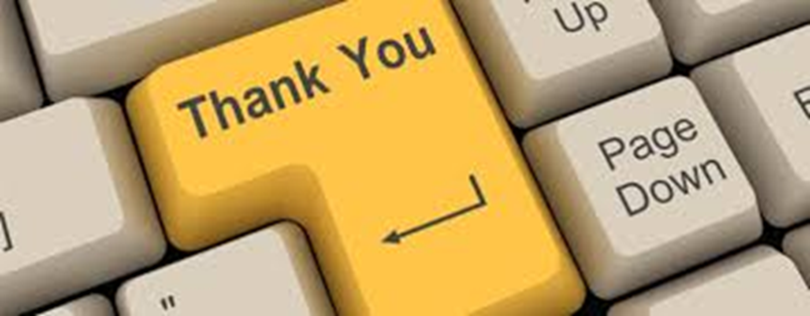 Важные моменты отчетности
Что автоматизируется?
Пояснения, интерпретация количественных данных
Источник кейсов, примеров 
(истории успеха)
Результаты и показатели разного уровня входят в описание практики
Индивидуальные показатели – уникальность практики
Важные моменты отчетности
Некоторые показатели требуют интерпретации
Нужно понять, как вы операционализируете их в вашем проекте:
Количество детей, повысивших свое благополучие
Количество предотвращенных отказов / отобраний
Как мы понимаем, что отказ / отобрание грозили?
Варианты:
Данные от ООиП
Критерии кризисной ситуации
Классификация уровней кризиса (например, модели динамики возврата ребенка из замещающей семьи)
Важные моменты отчетности
Некоторые показатели могут пониматься неоднозначно
Причина: максимально простые формулировки, НО большое разнообразие и сложность проектов
Нужно снять неоднозначность:
Количество детей, улучшивших детско-родительские отношения
Диапазон трактовок – от непосредственного взаимодействия родителя с ребенком до работы с образом кровной семьи и отношением к ней у детей в учреждении.
Важные моменты отчетности
Как определиться?
Рабочая версия:
Результат, для которого мы определяем показатель, может располагаться на континууме / иметь определенные этапы.
Нужно посмотреть на континуум и решить, какой этап соответствует общепринятой, «сильной» трактовке результата.
Если вы работаете на этом этапе / уровне, то нужно использовать соответствующий показатель Фонда Тимченко.
Если вы работаете на более «тонком» уровне, то речь может идти: 
Об учете влияния этой работы на благополучие ребенка 
О конструировании индивидуального показателя
Важные моменты отчетности
Пример
Сбор необходимой информации для «Книги жизни» – красочной и познавательной рабочей тетради, с помощью которой психолог или социальный педагог помогает ребенку, оставшемуся без попечения родителей, восстановить события своей жизни. 
Восстановление отношений воспитанника учреждения с родителями / родственниками и их поддержка через общение по телефону, в соцсетях и на личных встречах. 
Возвращение ребенка в родную семью (после ее реабилитации). 
Организация своеобразного ритуала прощания, когда родитель напрямую озвучивает ребенку, что не может быть с ним, и по-своему «благословляет» его на переход в замещающую семью.
БФ «Дети наши», программа «Не разлей вода»
Важные моменты отчетности
Что еще учесть в отношении показателей?
Какие индивидуальные показатели важно сформулировать и добавить?
Есть ли показатели, которые вы отразили в заявках, но в практической реализации понимаете, что по той или иной причине не можете адекватно собирать по ним данные?
Для победителей 2016 г. – проверить, все ли показатели из исходной заявки отразились в заполнении новой мониторинговой формы
Важные моменты отчетности
Ввод данных
«Новые» - впервые достигшие измеряемых результатов
За год накапливается суммарные значения
Не по всем показателям данные должны измеряться каждый месяц. 
Пример: измерение динамики психологического благополучия детей 1 раз в 3 или в 6 месяцев или с привязкой к годичному циклу (в начале и в конце учебного года).
Регулярность измерения нужно указывать в графе «Комментарии»
Важные моменты отчетности
Приложения (подтверждающие документы)
Показывают, как вы получили данные, которые вводите в мониторинговую форму
Позволяют соотнести с личными делами и другой информацией о благополучателях, имеющейся у вас в проекте, НО учитывают требования к защите персональных данных
Методики сбора данных (тесты, интервью, листы наблюдения и др.):
Дать гиперссылку
Для ваших авторских методик – приложить бланк и пояснения
Важные моменты отчетности
Пример
Спасибо за внимание!
Обращайтесь за консультациями по почте и Skype